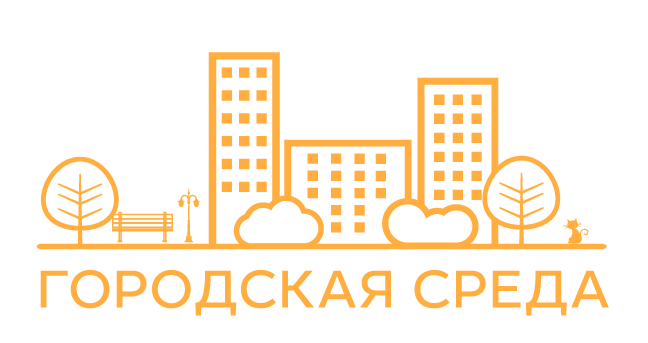 ПРОГРАММА
«ФОРМИРОВАНИЕ КОМФОРТНОЙ
ГОРОДСКОЙ СРЕДЫ В МЫШКИНСКОМ МУНИЦИПАЛЬНОМ РАЙОНЕ НА 2018 ГОД»
Итоги проведения выборов Президента Российской Федерации в Мышкинском муниципальном районе
- Численность избирателей на 18 марта 2018 года
- Участие в выборах
74,4 % - первый результат в области
Явка по поселениям
79,31%
78,91%
74,41%
«Решаем вместе!»
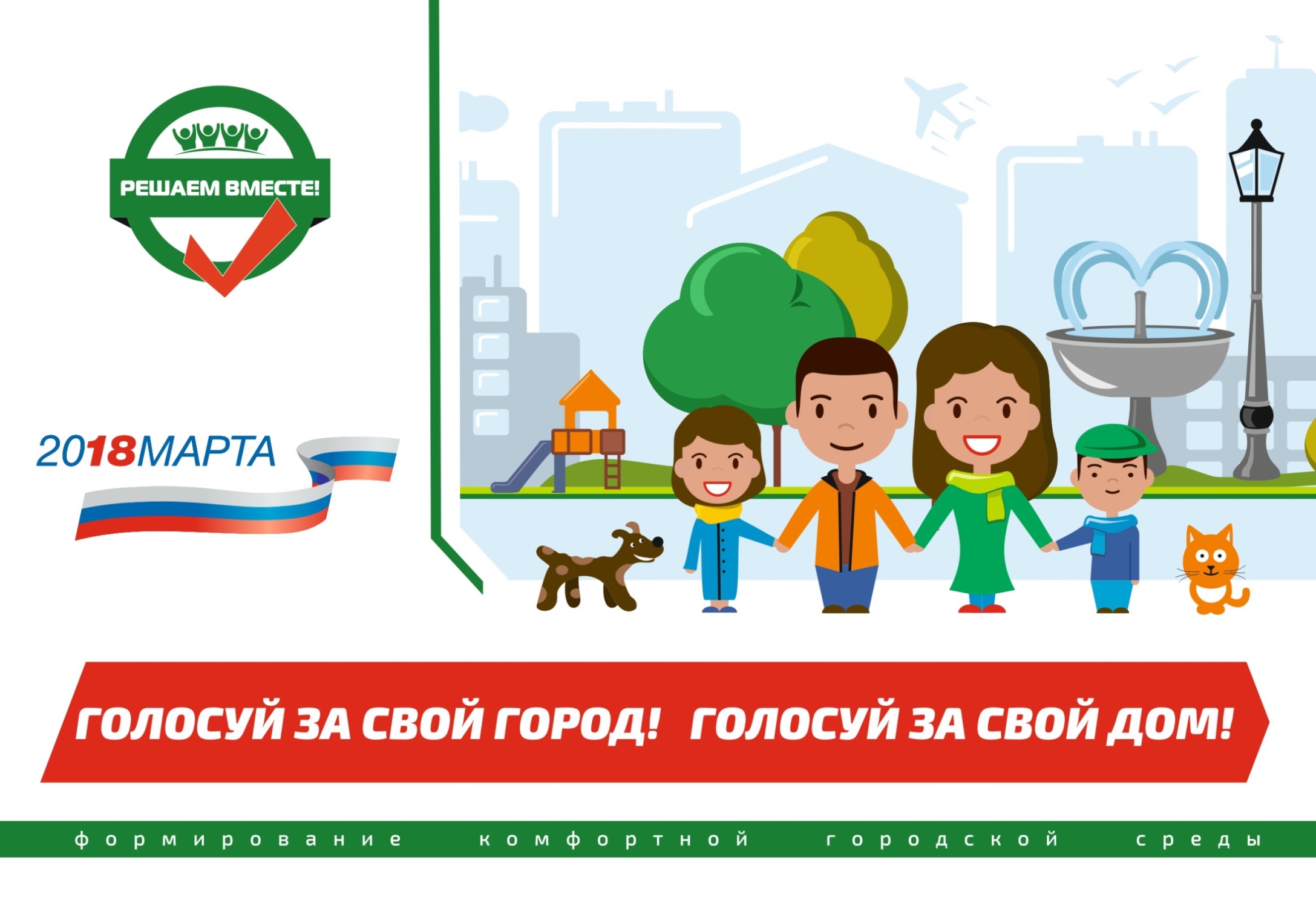 Обсуждение проектов общественных территорий
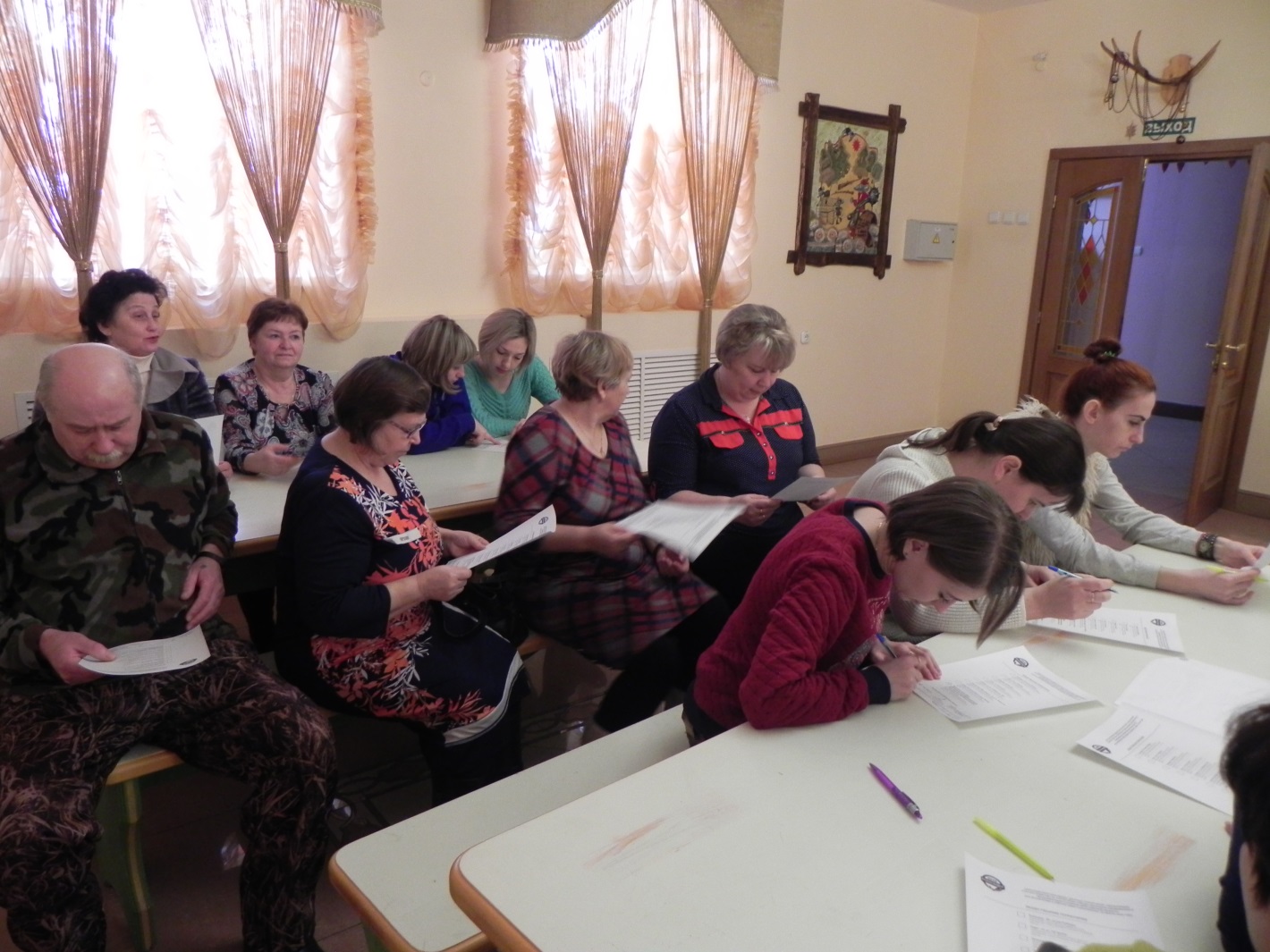 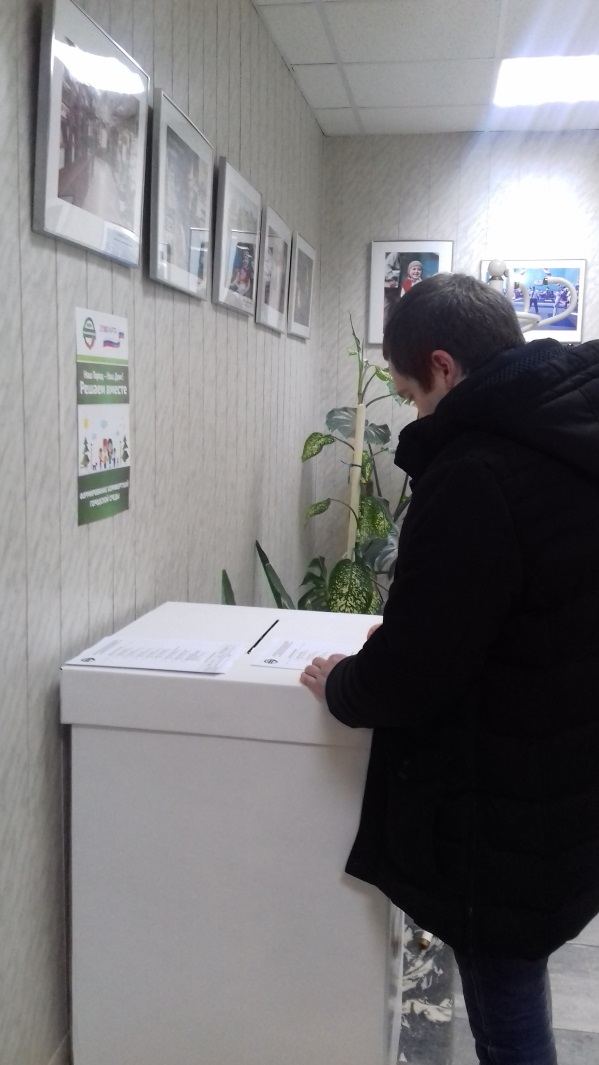 Предварительное голосование – 2070 человек
Обсуждение проектов общественных территорий
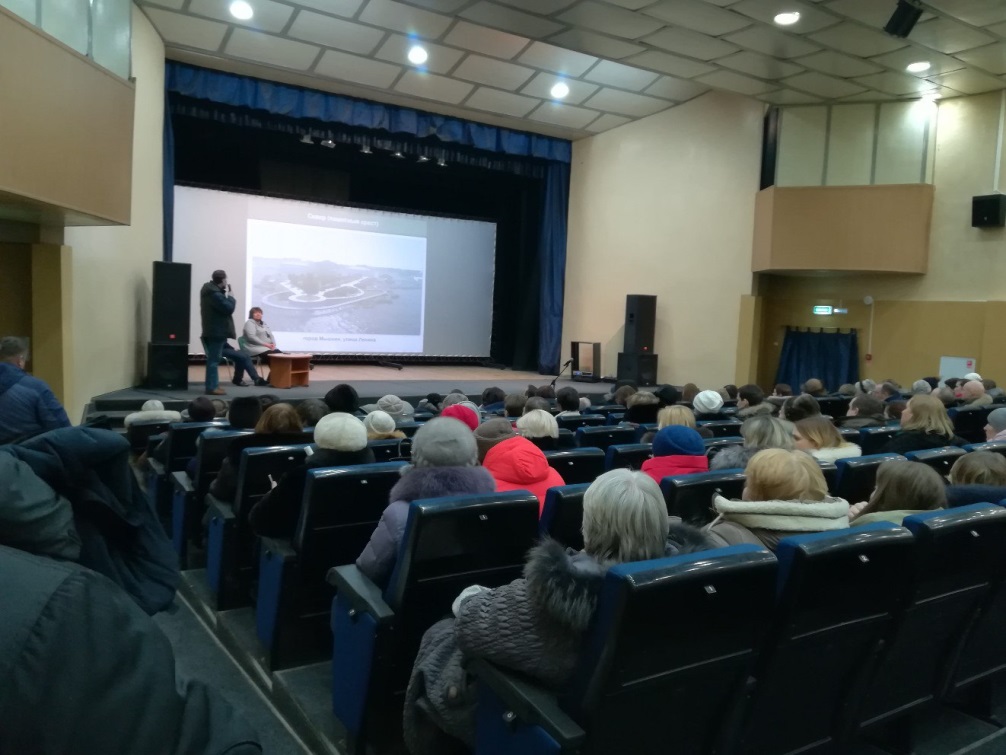 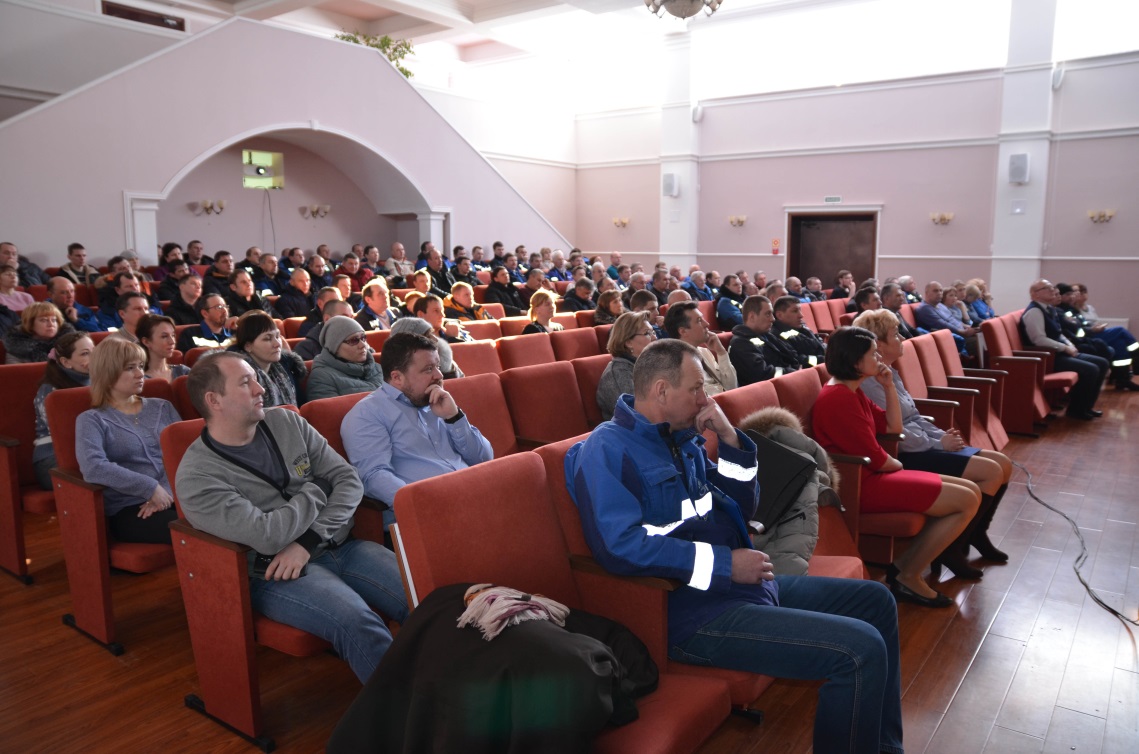 Проведено более 20 встреч по обсуждению эскизов территорий
Итоги голосования за общественные территории
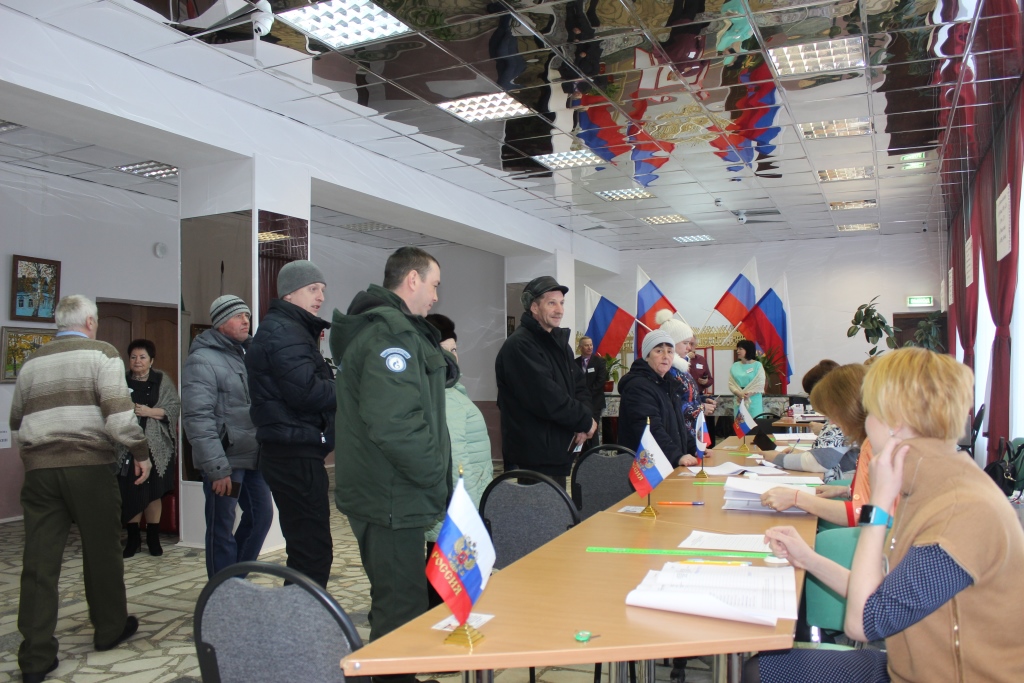 Приняли участие 2879 человек
I место
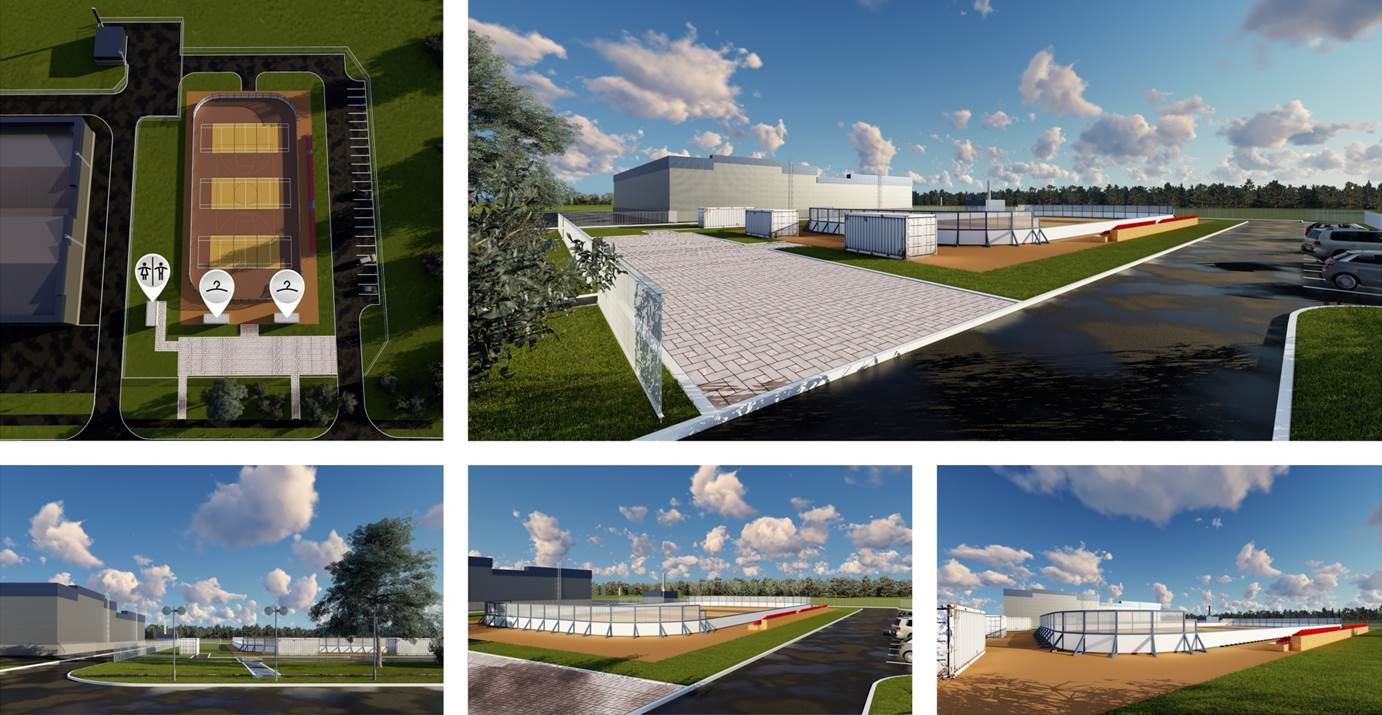 Территория около ФОКа (обустройство многофункционального общественного спортивного объекта) –  проголосовало 1274 человек
II место
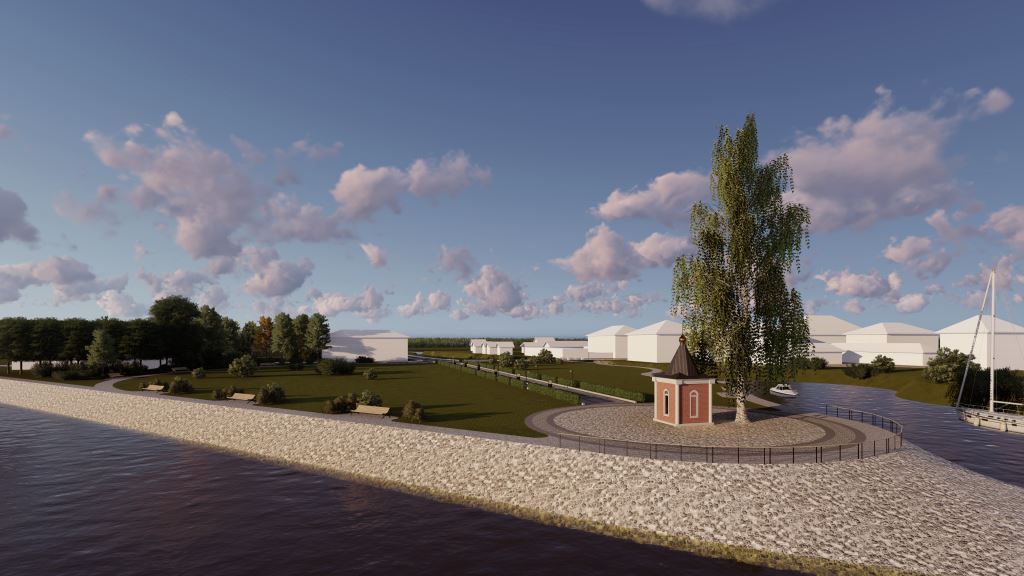 Сквер (памятный крест) – проголосовало 485 человек
III место
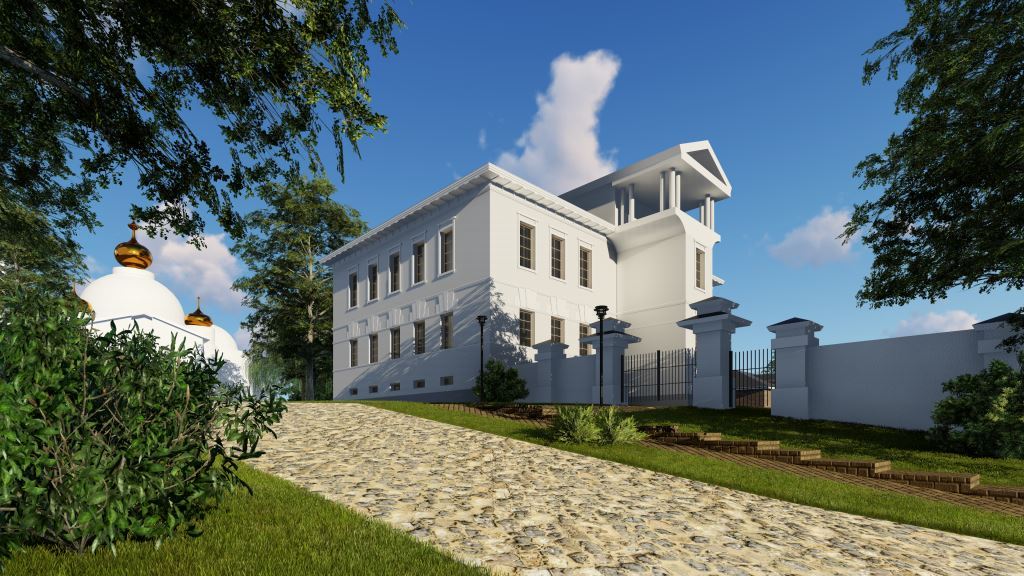 Усадьба Т.В. Чистова – проголосовало 332 человека
Направления реализации Губернаторского проекта
«Решаем вместе!» в 2018 году
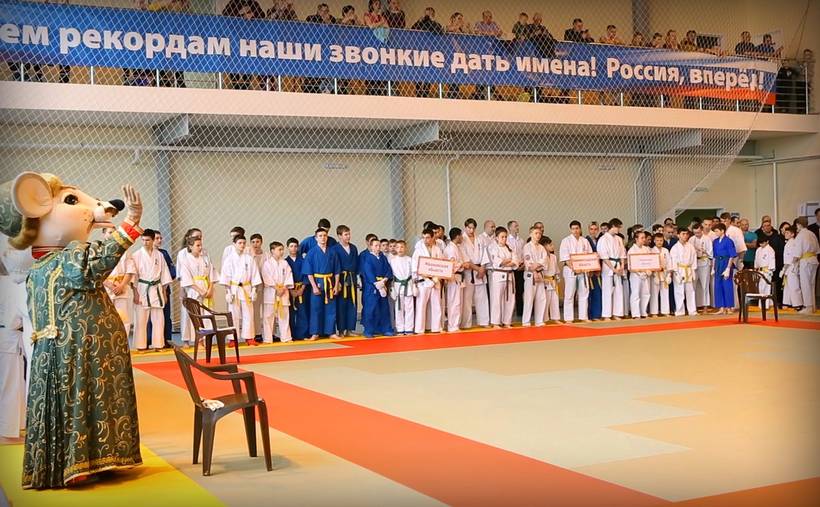 Приобретение татами – 500 000 руб.


Первенство ЦФО по кудо 25 марта 2018 года
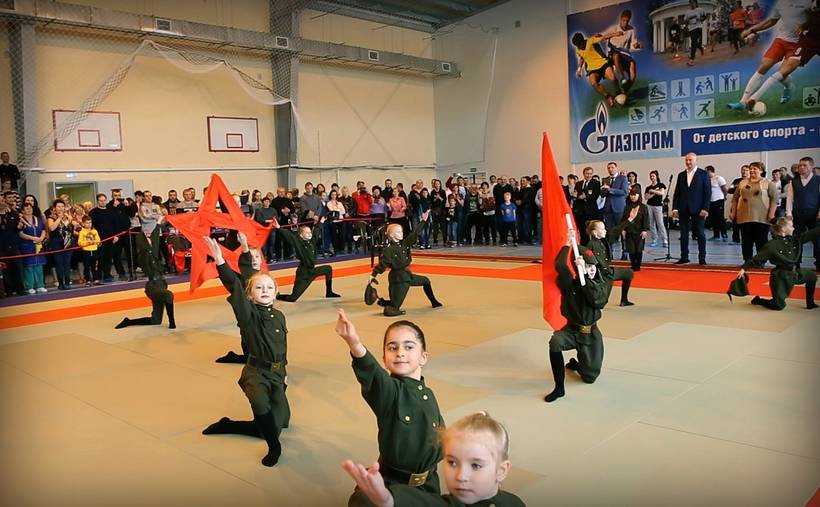 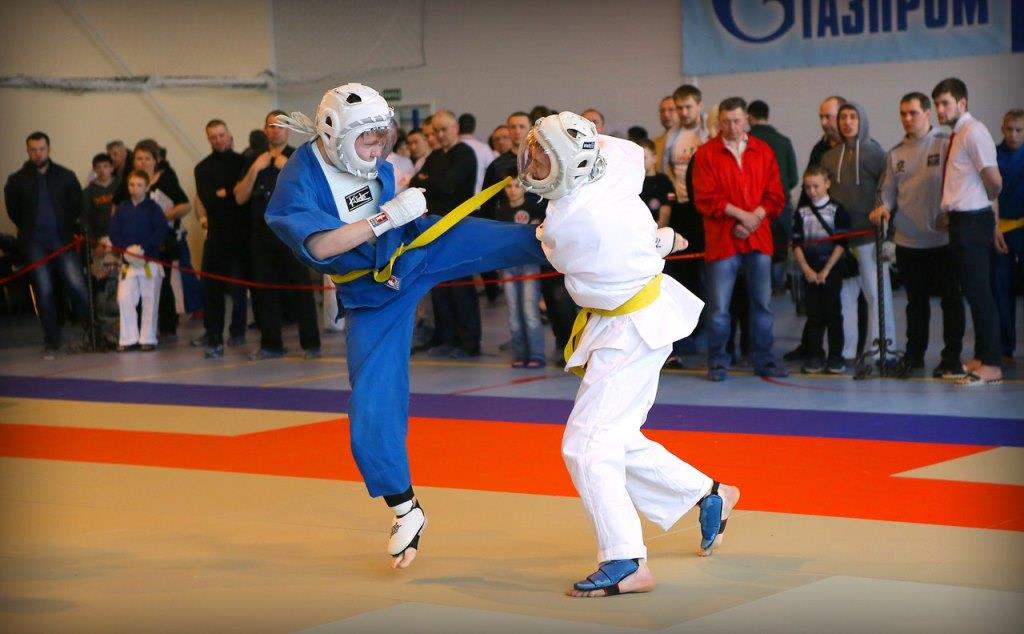 Направления реализации Губернаторского проекта
«Решаем вместе!» в 2018 году
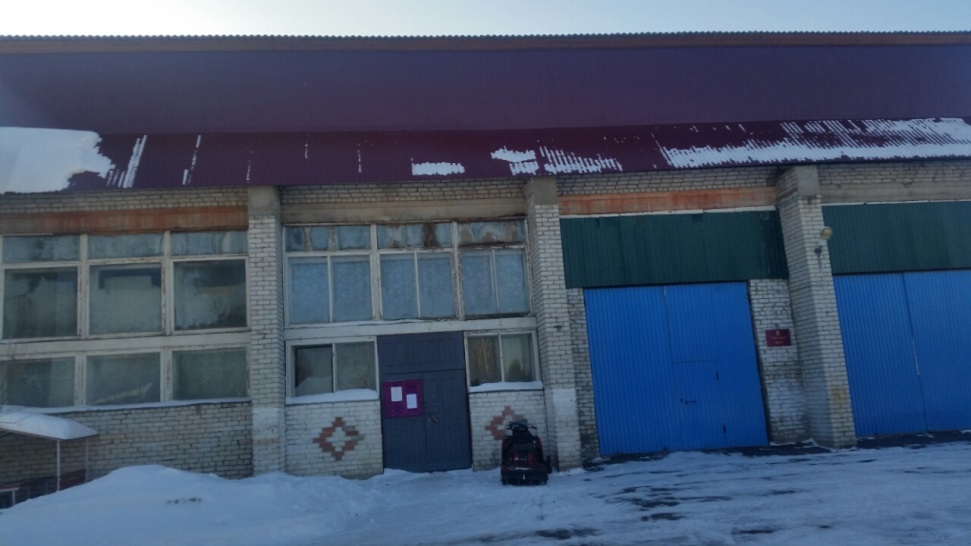 Ремонт Мартыновского Дома
культуры – 834 000 рублей
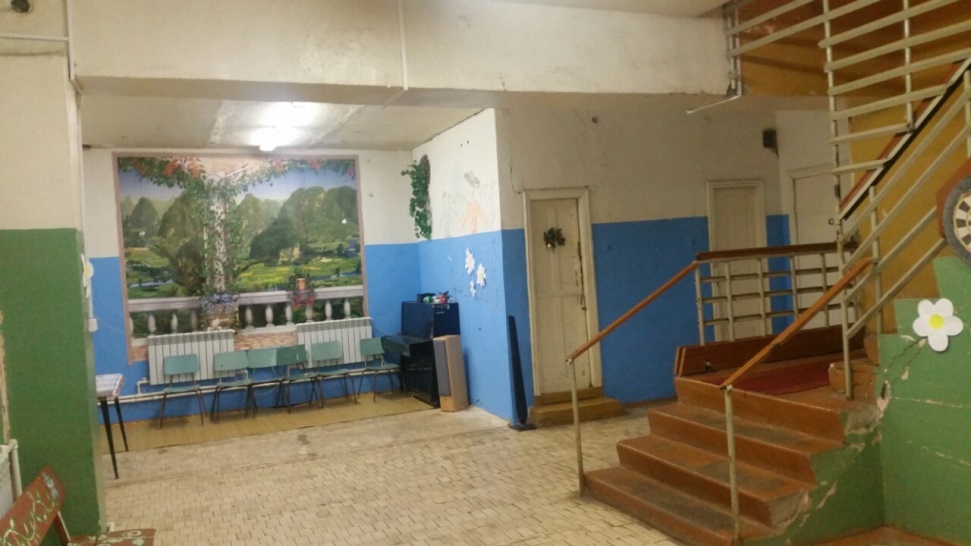 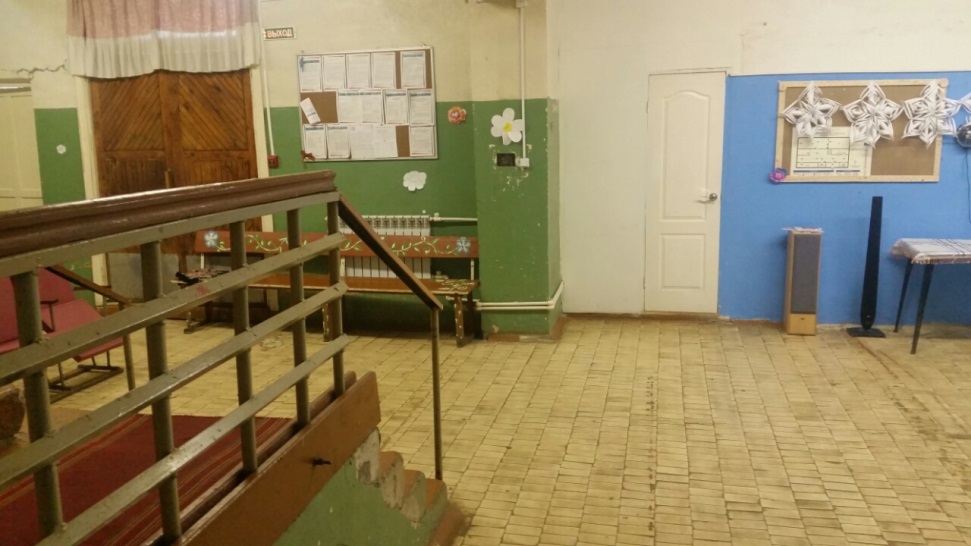 Направления реализации Губернаторского проекта
«Решаем вместе!» в 2018 году
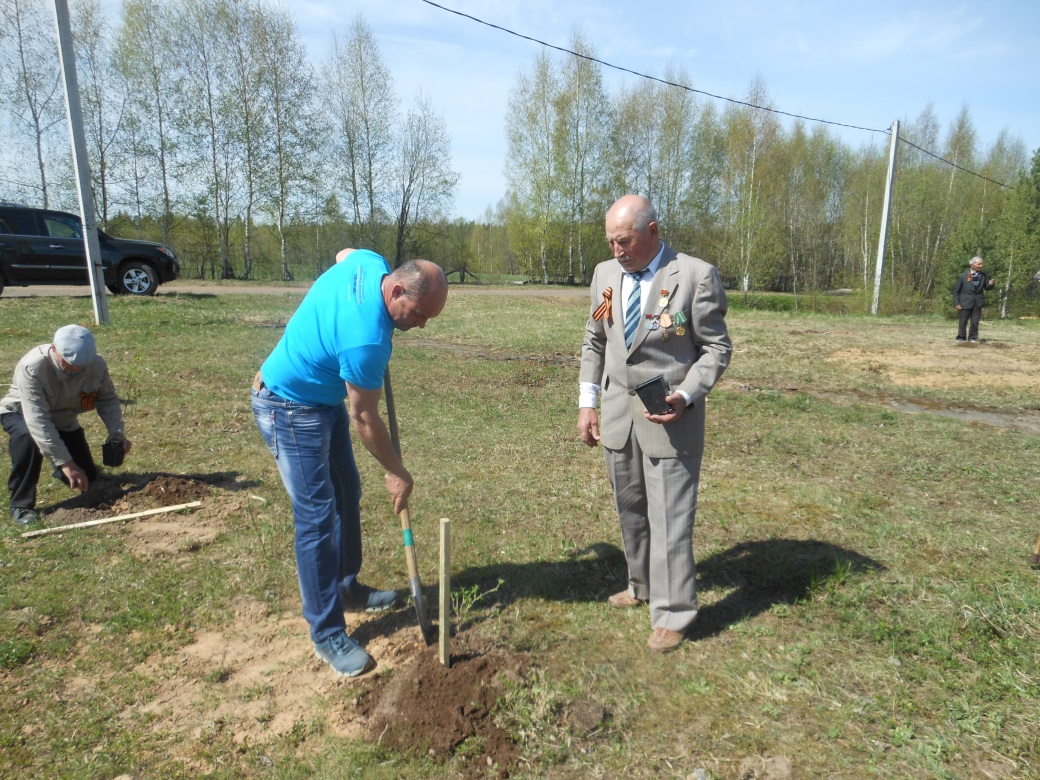 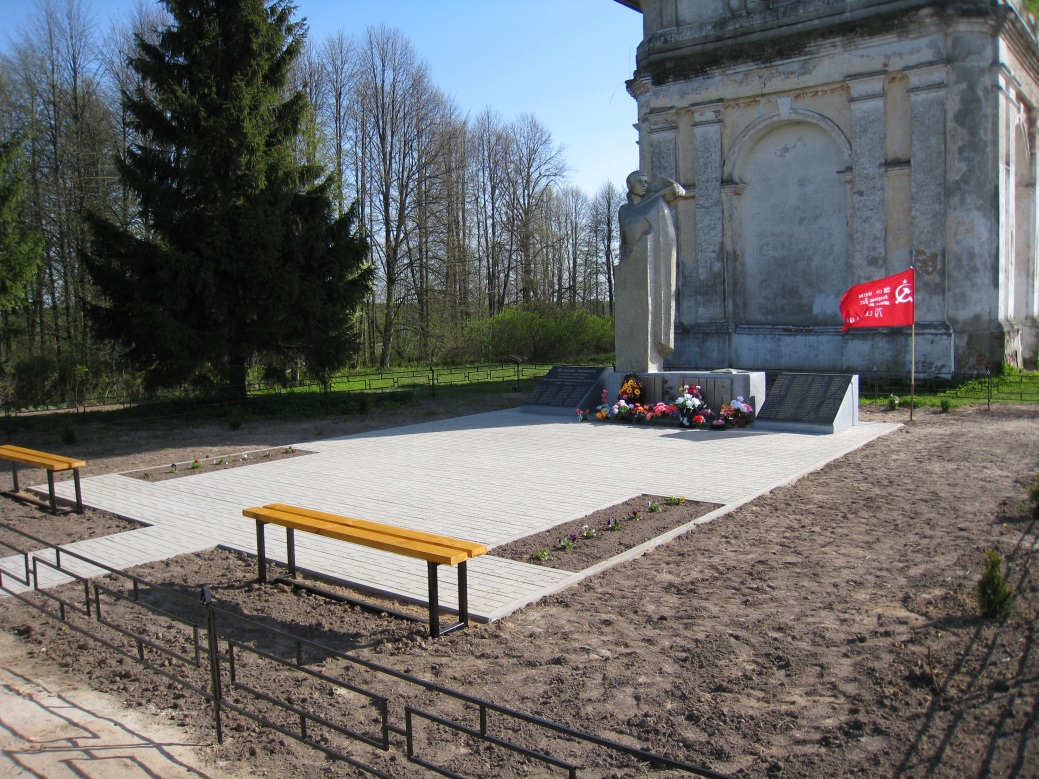 Аллея у памятника
2015 год
Благоустройство памятника войнам в дереве Костюрино 360 000 руб.
Направления реализации Губернаторского проекта
«Решаем вместе!» в 2018 году
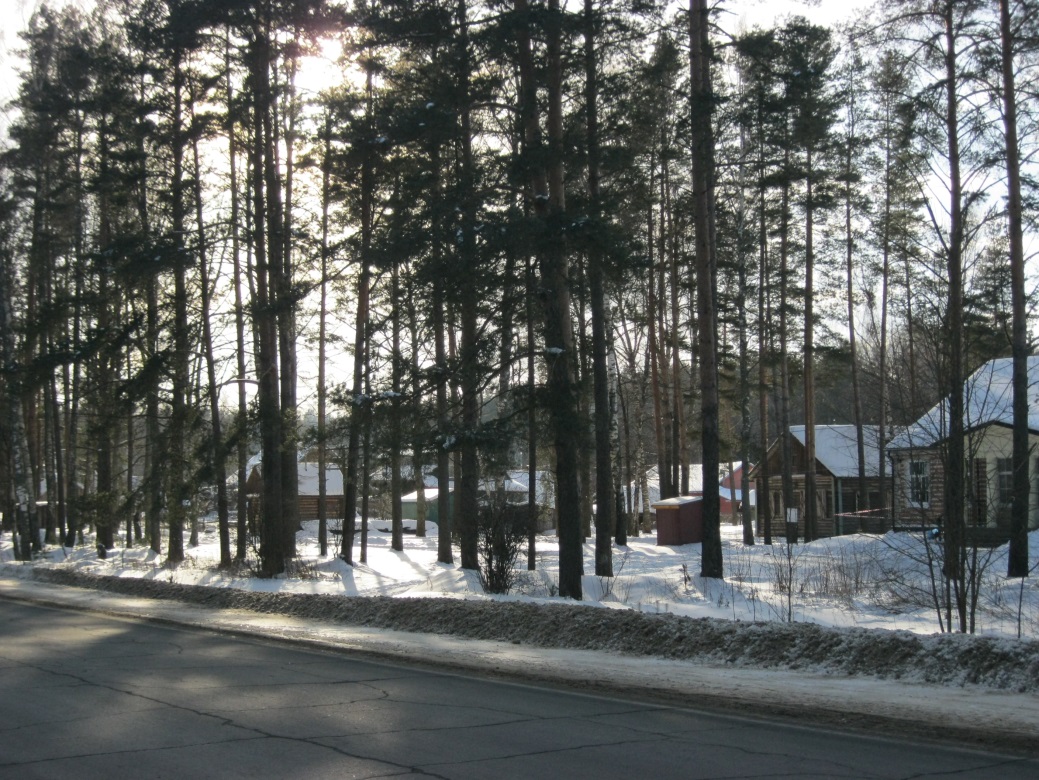 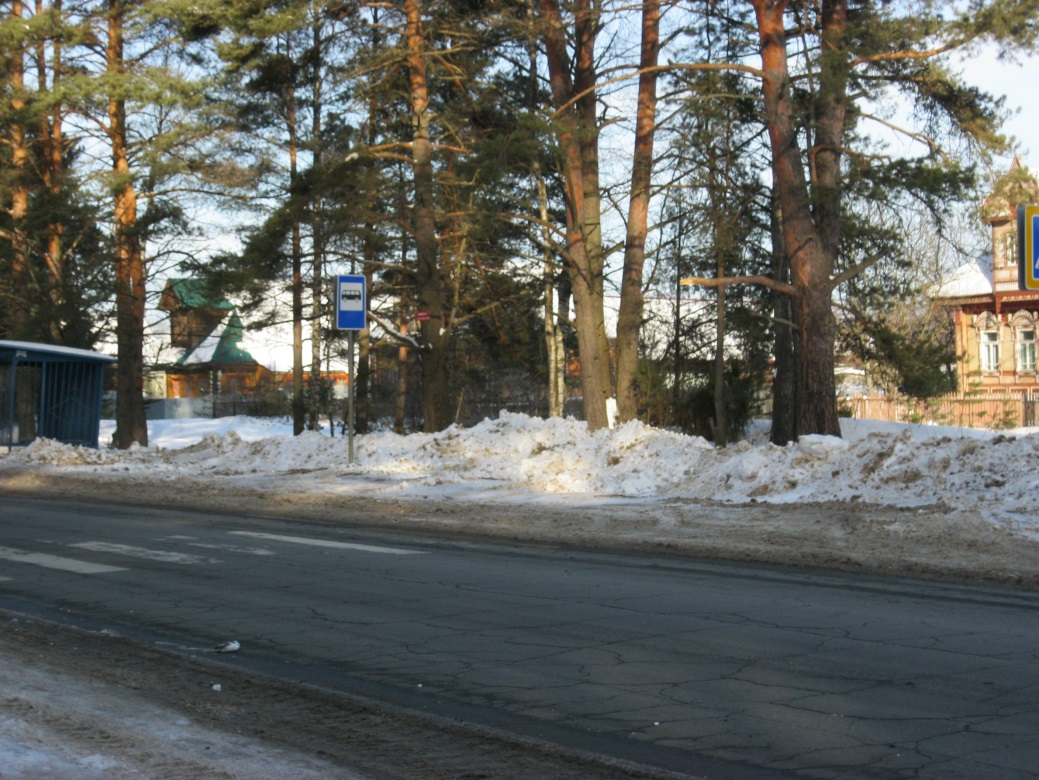 Уличное освещение в посёлке Юхоть – 200 000 руб.
Направления реализации Губернаторского проекта
«Решаем вместе!» в 2018 году
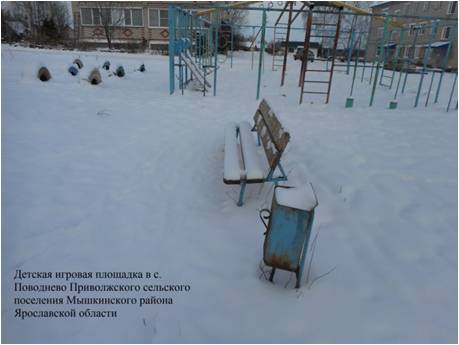 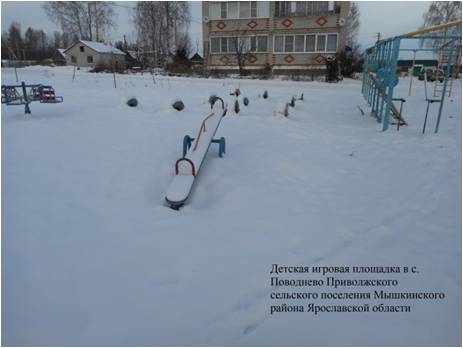 Установка детской площадки в селе Поводнево – 250 000 руб.
Направления реализации Губернаторского проекта
«Решаем вместе!» в 2018 году
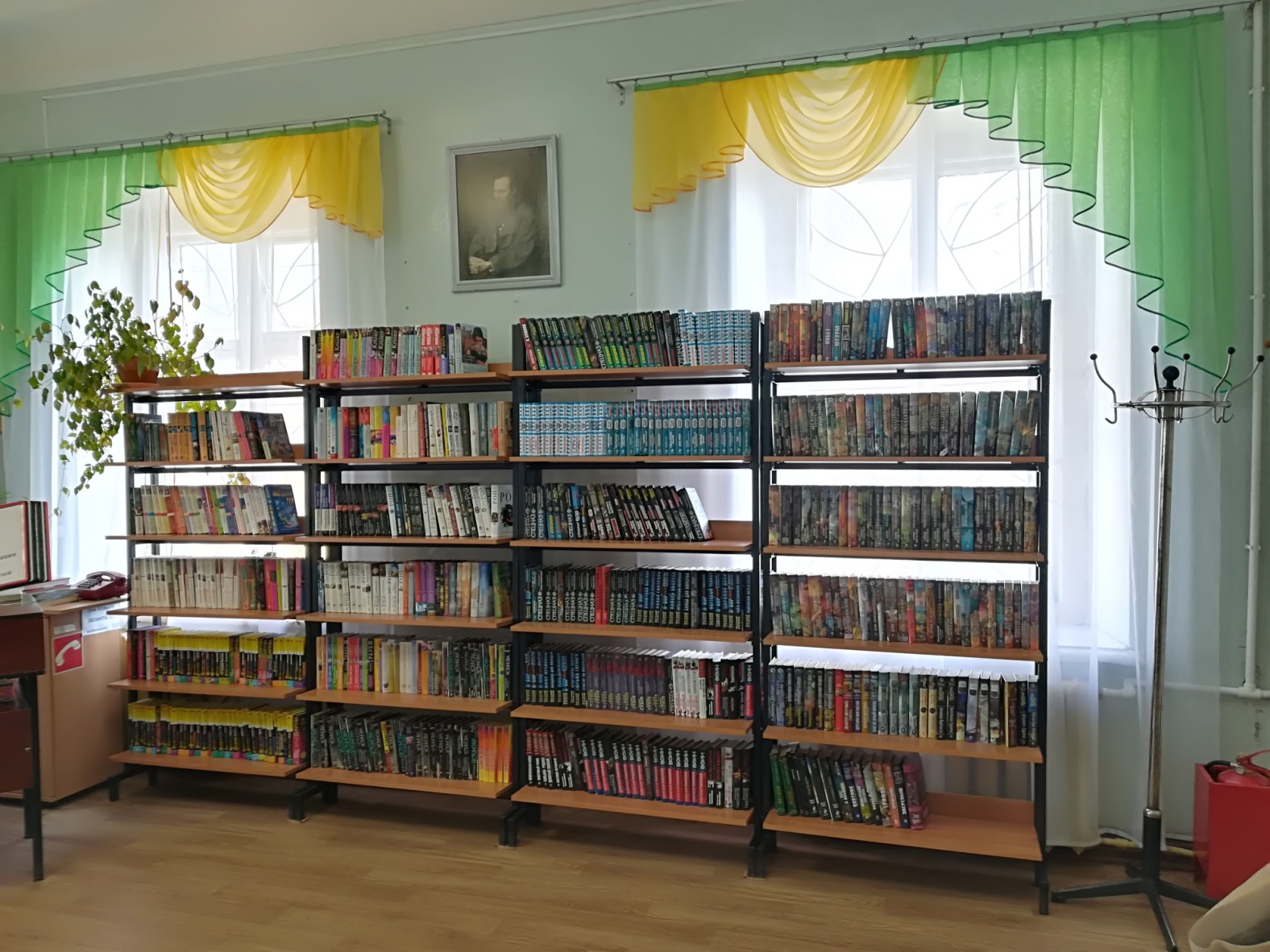 Приобретение стеллажей для библиотеки села Сера – 89 000 руб.
Направления реализации Губернаторского проекта
«Решаем вместе!» в 2018 году
Благоустройство дворовых территорий:
Участвовали следующие дворовые территории.
По местам:
1. ул. Угличская, дома № 80-90;
ул. Газовиков, дома № 22, 24, 26;
ул. Комсомольская, дома № 23, 25.
2. ул. Загородная, дома № 45-47
3. ул. Успенская, дом № 27
4. ул. Комсомольская, дом № 18
Направления реализации Губернаторского проекта
«Решаем вместе!» в 2018 году
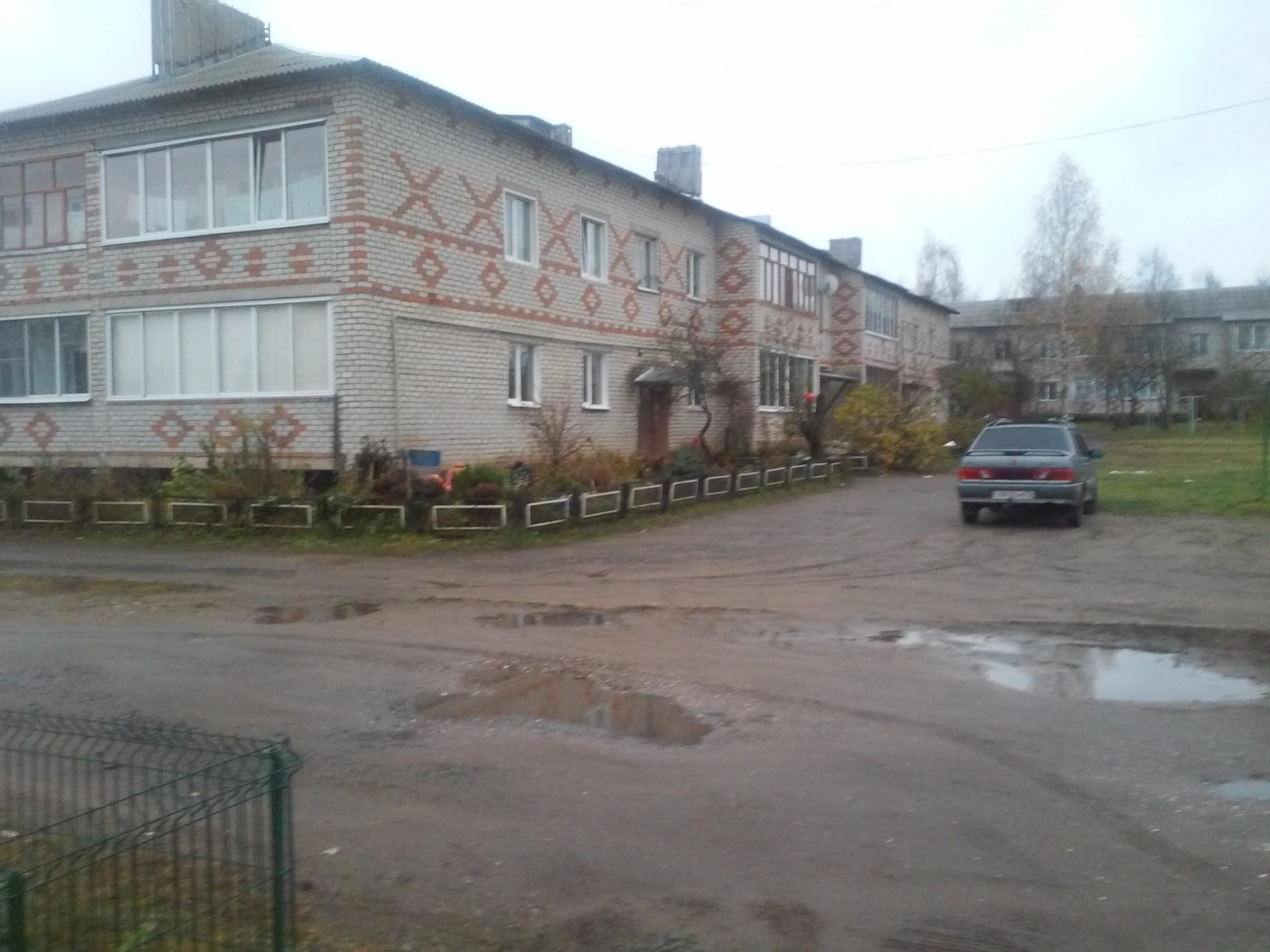 Ремонт дворовой территории города Мышкин на улице Угличская, дома:
№ 80, № 82, № 84, № 86, № 88, № 90